Healthy Me
Science – Circulatory System & Healthy Living
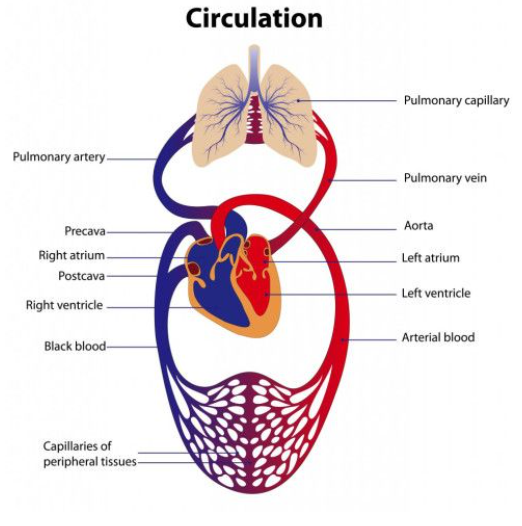 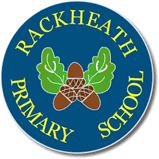 Healthy Me
Science – Circulatory System & Healthy Living
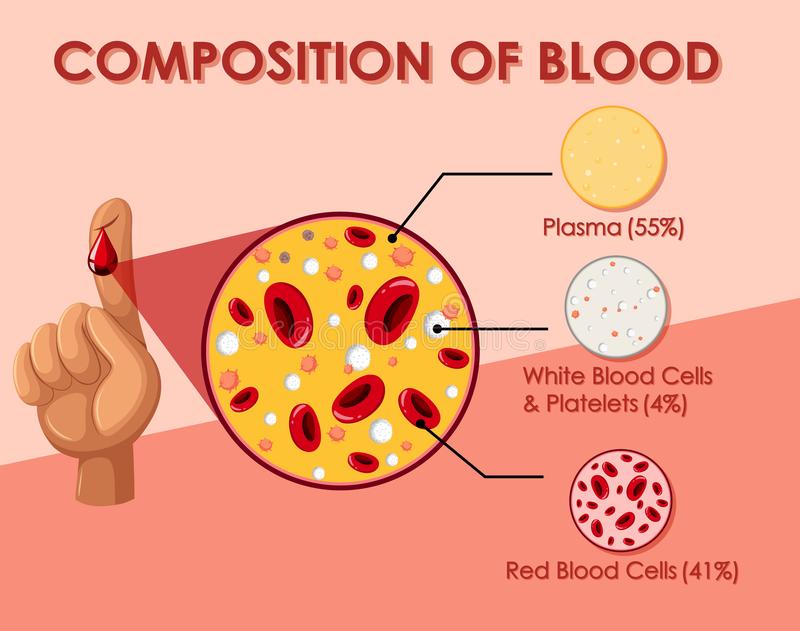 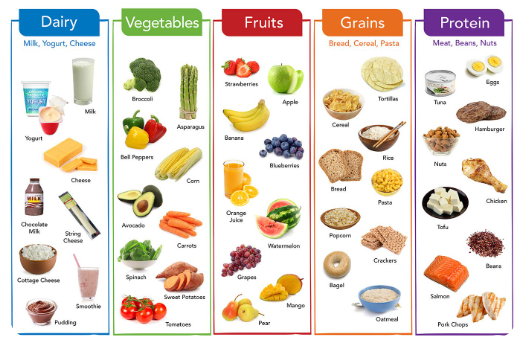 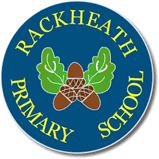 Healthy Me
Science – Forces (Friction and Air resistance)
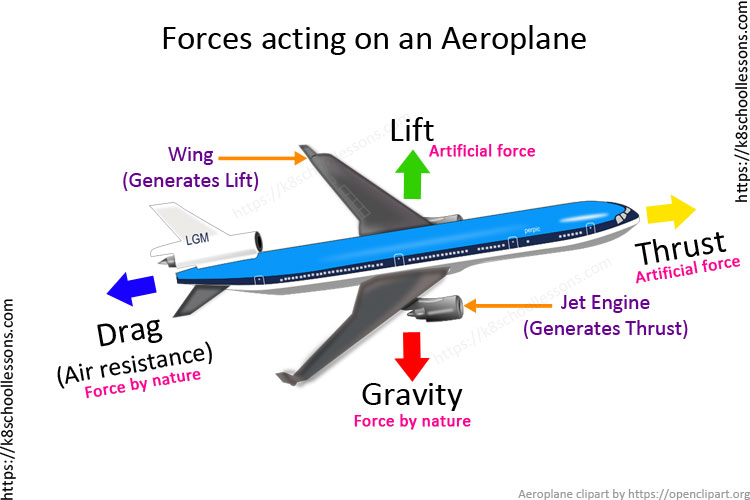 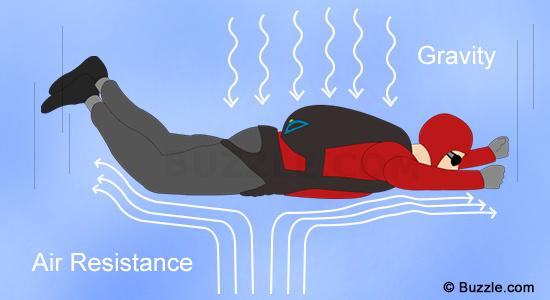 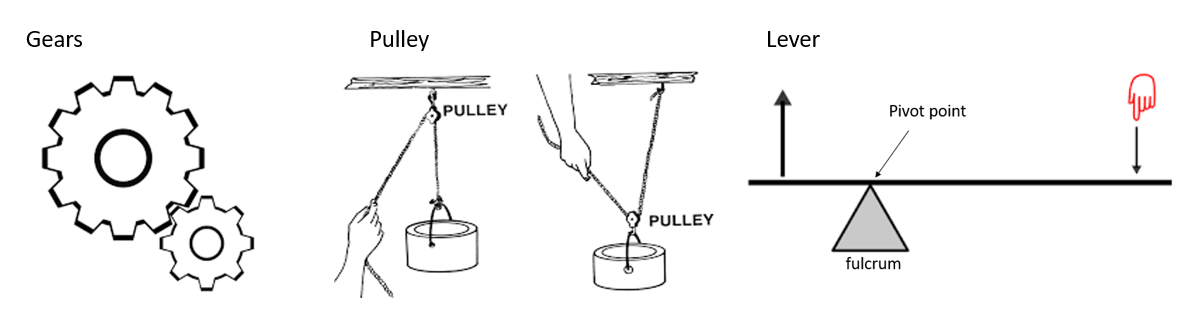 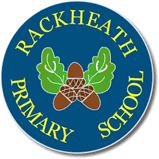 Healthy Me
Geography – Brazil
What is the grid reference for the orange square?
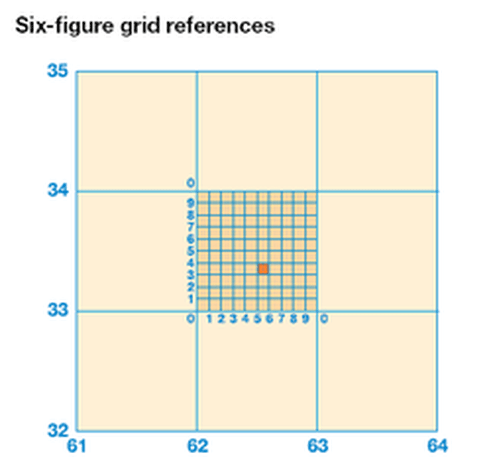 Along the Corridor: First, look at the horizontal axis numbers (x axis) to find first 2 digits. 

Up the Stairs: Then, repeat for the vertical axis (y axis)

This gives you a 4 digit grid reference (62,33)

The diagram shows how to create the 6 figure grid reference. 
625,333
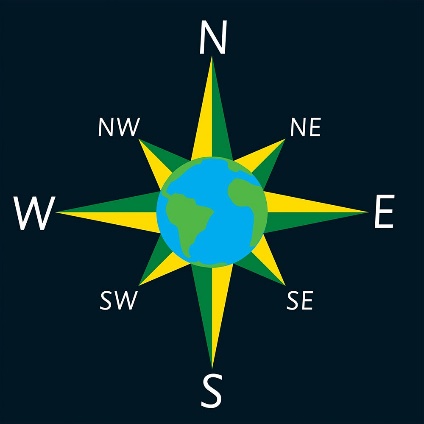 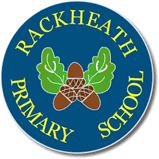 Healthy Me
Geography – Brazil
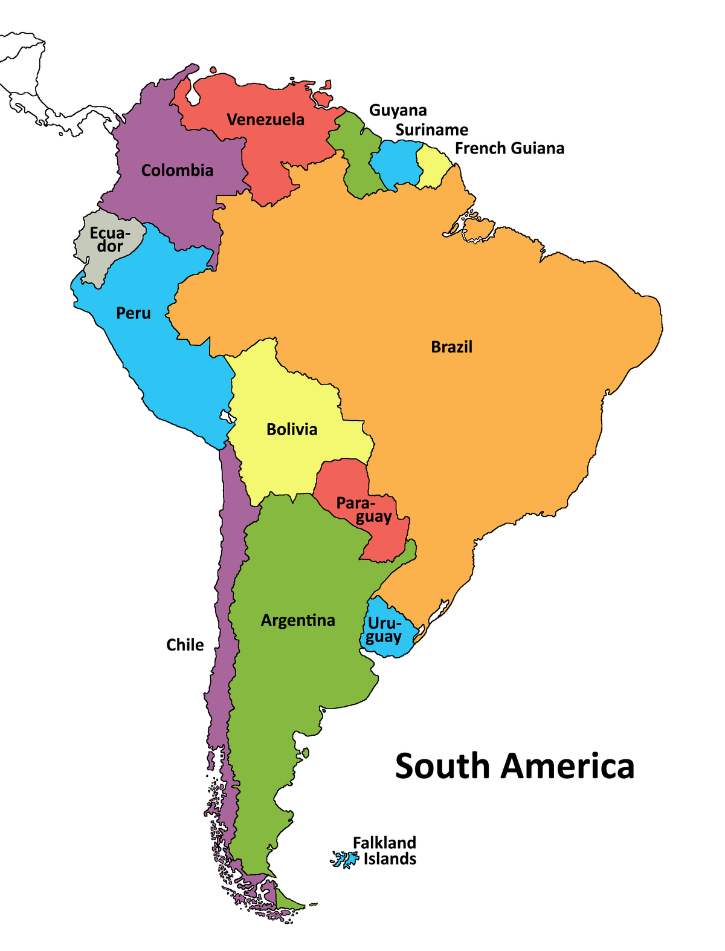 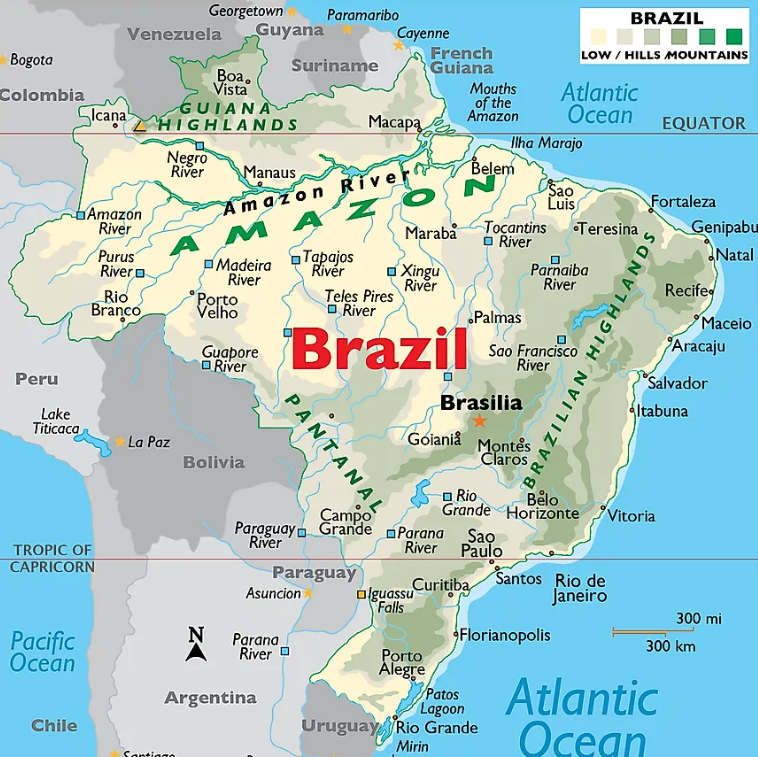 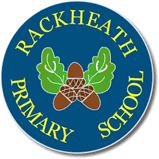